Web Plus  Central Registry Administrator Training Overview
Nankee Singh
CDC/NPCR Contractor
Joseph D. Rogers
Team Lead, Data Analysis and Support Team, NPCR, CDC
December 13,2016
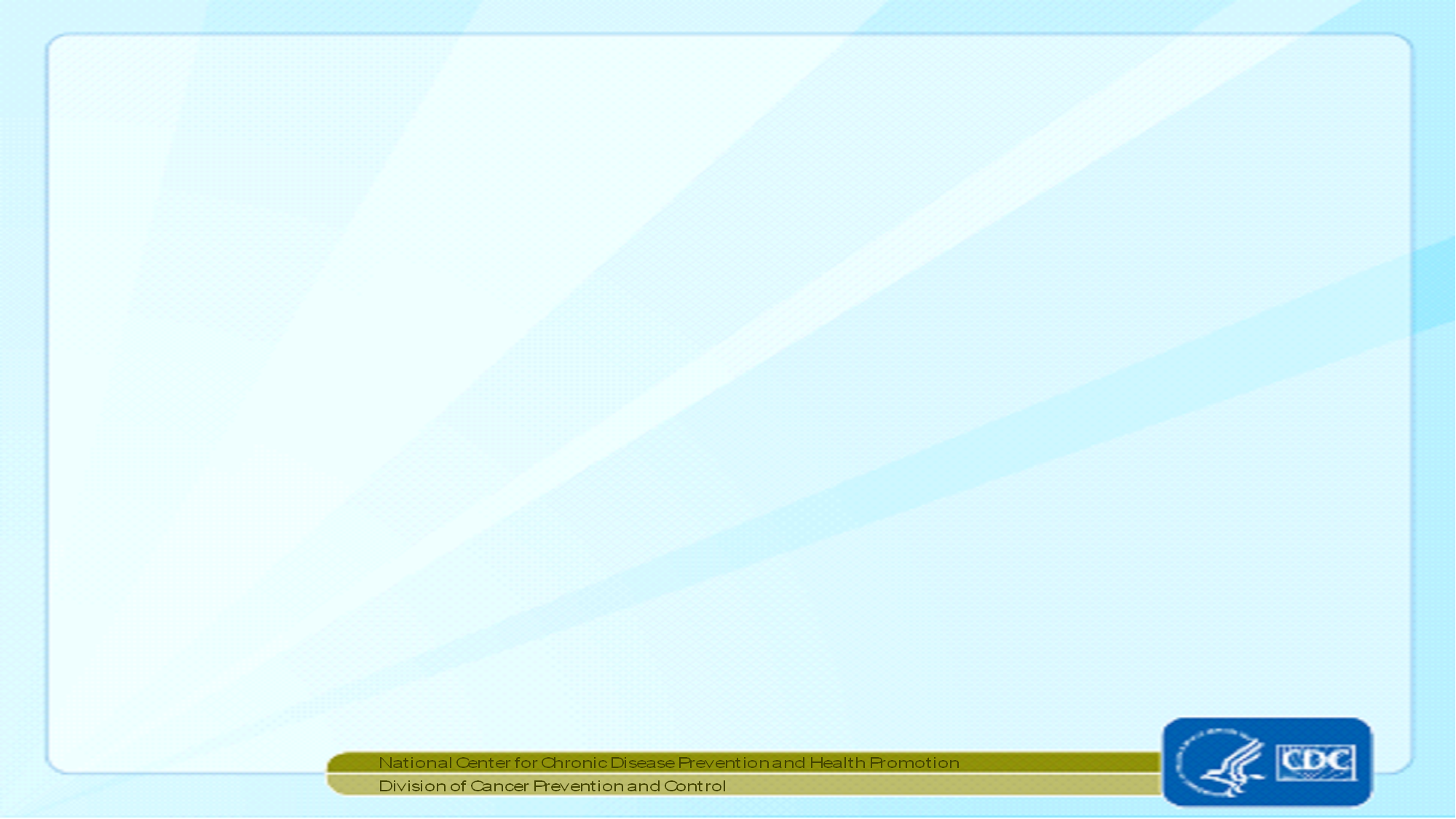 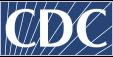 Central Registry Administrator
Sets up facilities with access to the Web Plus software to report their data, manages facility accounts and users at both the central registry and facilities, configures display types, edit sets and system preferences, manages assignment of abstracts to central registry staff, exports data, and views reports.
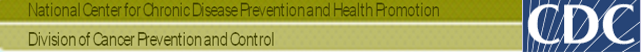 Web Plus Home Page
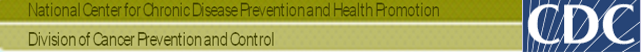 Central Registry Administrator Menu
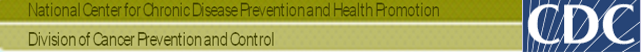 Configuration
Configuration allows the administrator to set system preferences and to create display types.
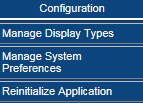 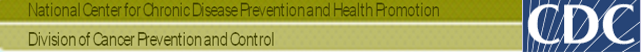 Selecting System Preferences
On the Web Plus menu, point to Configuration, then click Manage System Preferences.
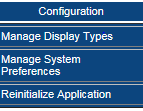 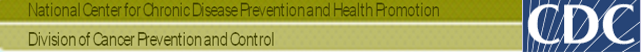 Managing System Preferences
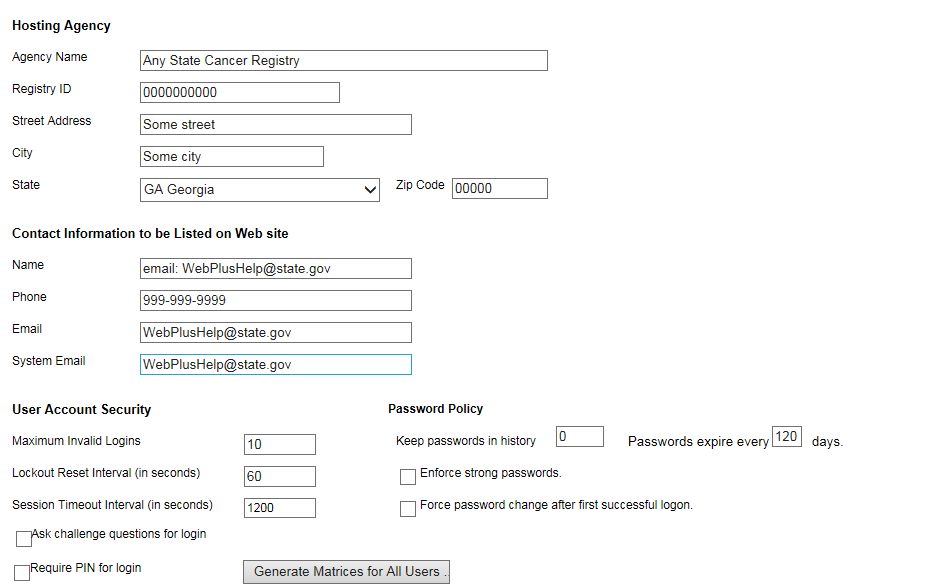 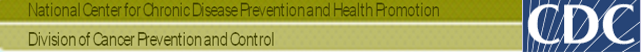 Creating Display Types
To generate a display type, you first create it and then go through five main steps to build the display type: 

Select Fields
Select Critical Fields
Select Edit Set
Select Individual Edit Options
Select Collaborative Staging Preference.
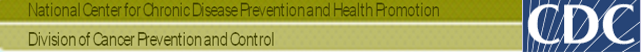 Adding a New Display Type
Log in to Web Plus. On the Web Plus menu, point to Configuration, then click Manage Display Types.
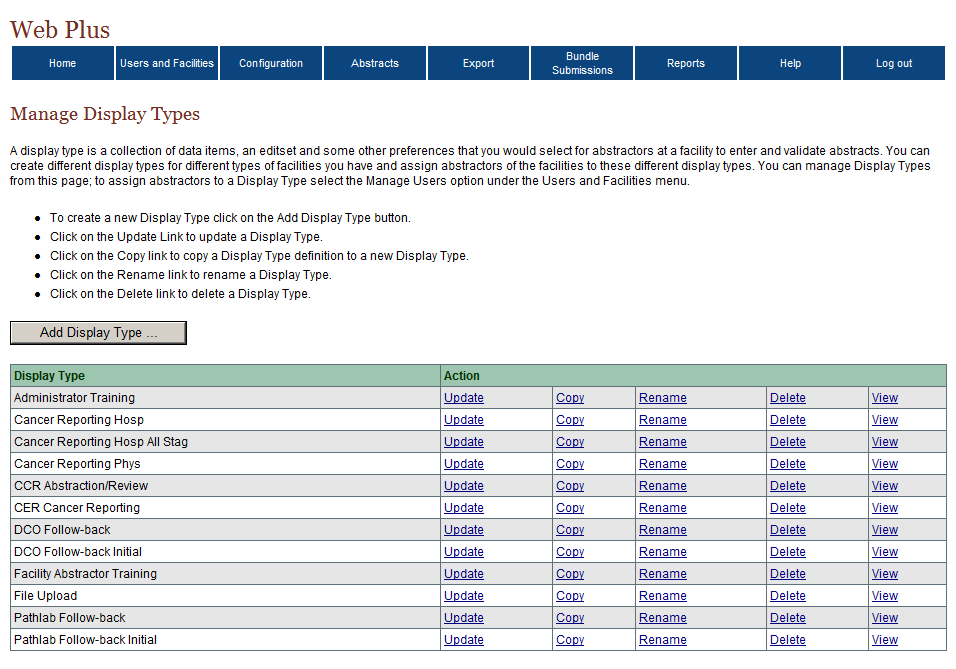 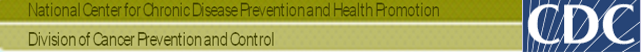 Adding a New Display Type (cont.)
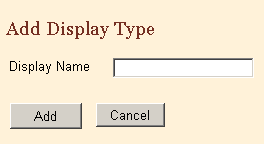 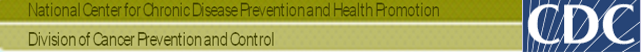 Copying a Display Type
Another way to create a new display type is to copy an existing display type and revise it to meet your needs. 

To create a display by copying, complete these steps:
Log in Web Plus
On the Web Plus menu, point to Configuration, then click Manage Display Types.
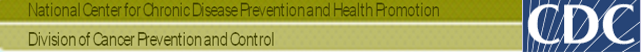 Copying a Display Type (cont.)
Locate the display type and you wish to replicate and click Copy.
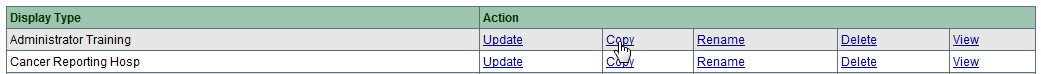 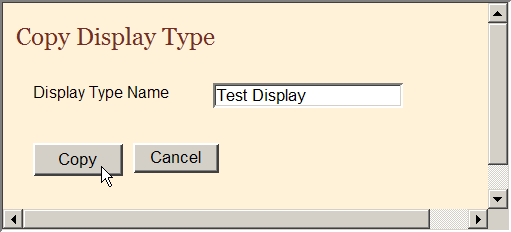 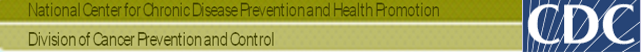 Select Fields
To add section headings and fields:
On the Web Plus menu, point to Configuration, then click Manage Display Types.
On the Test Display row, click Update.
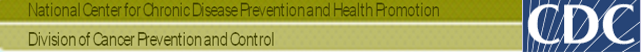 Select Fields (cont.)
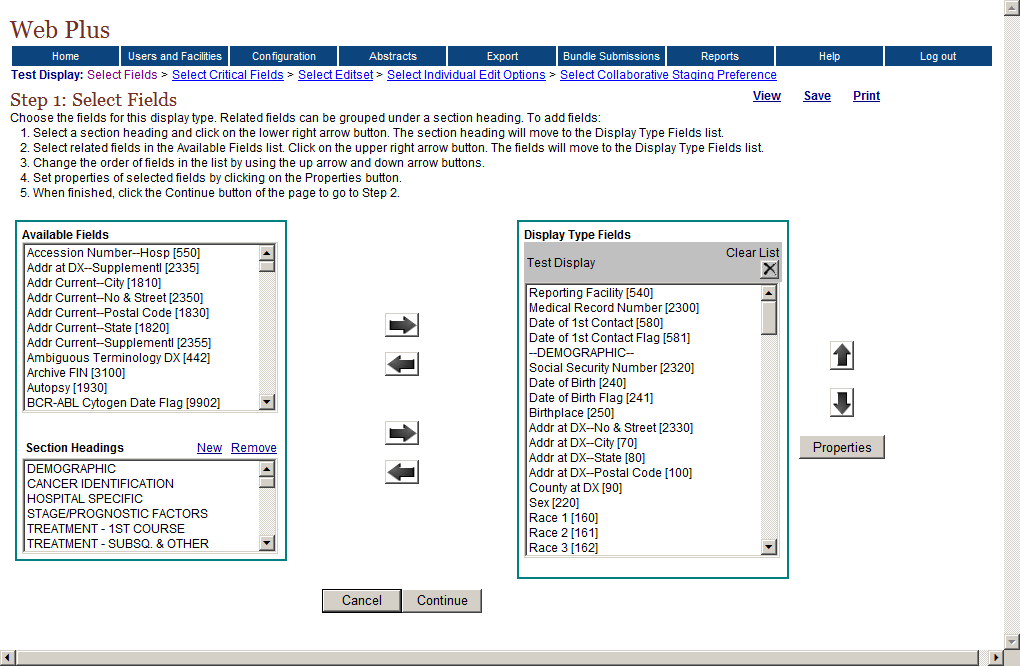 Move Fields
Re-order Data Items
Move Headings
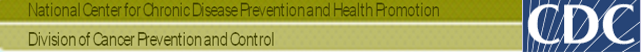 Saving the selected fields
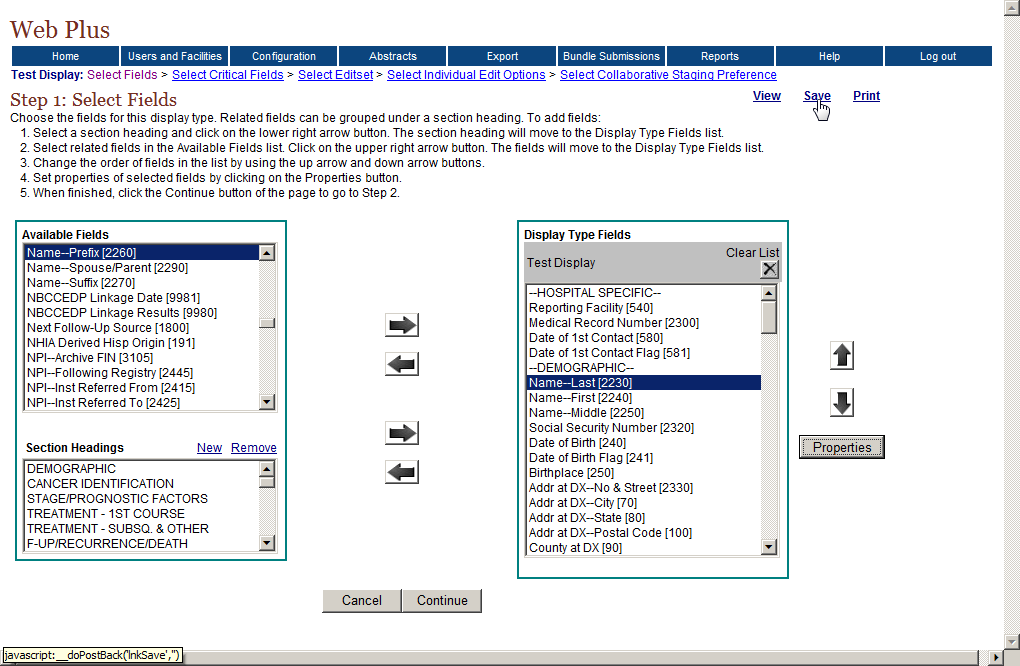 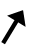 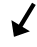 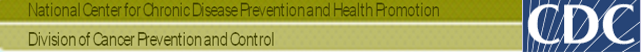 Select Critical Fields
Critical fields, or required fields, are fields that must contain information in order to complete and release an abstract.
On the Web Plus menu, point to Configuration, then click Manage Display Types.
Click Update for the display type Test Display.
The Select Fields page opens with the links to all selection steps
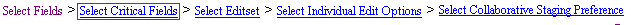 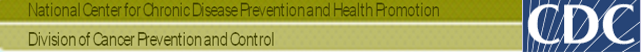 Critical Fields (cont.)
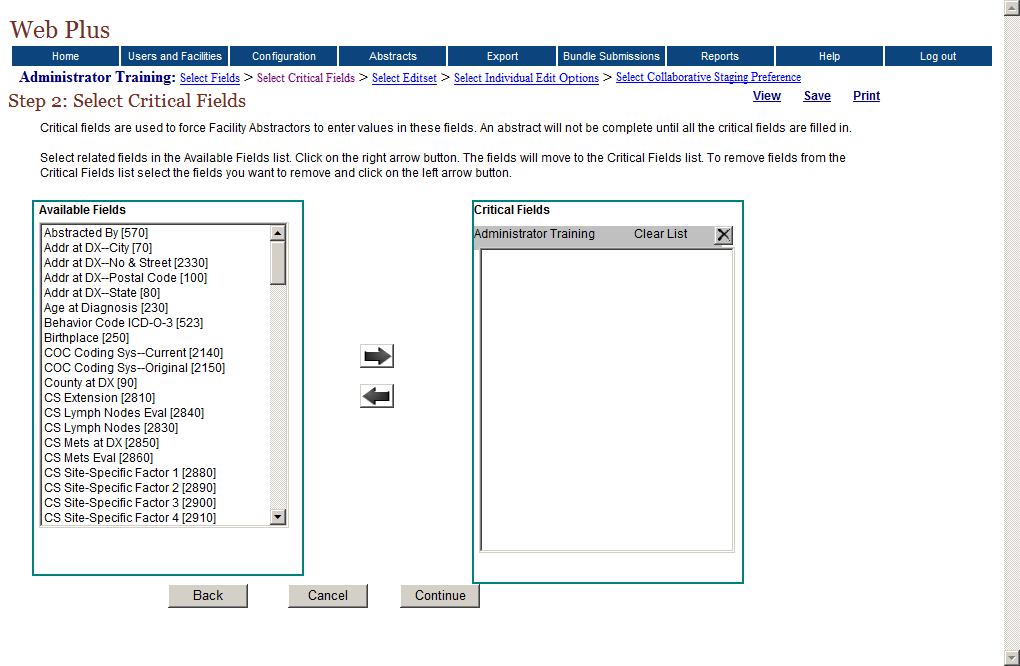 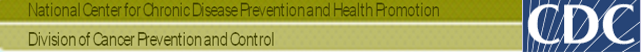 Select Edit Sets
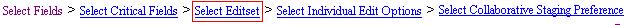 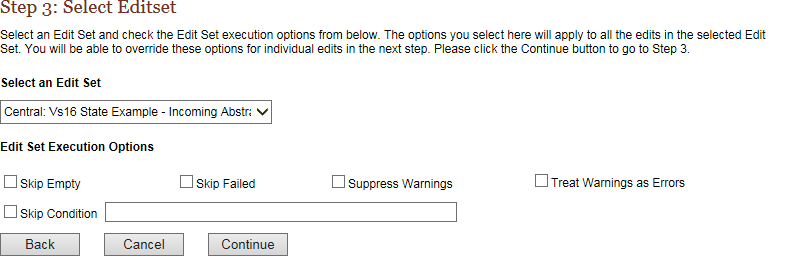 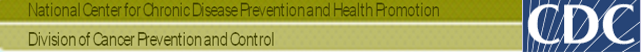 Select Individual Edit Options
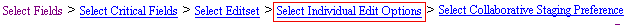 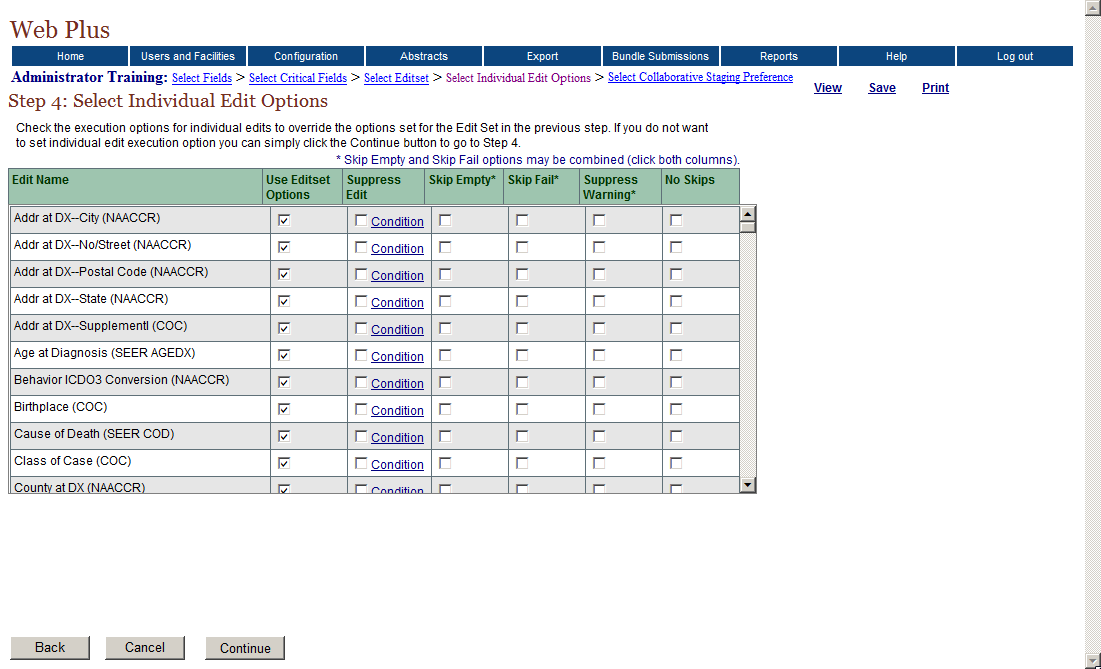 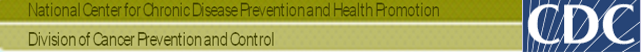 Viewing the Display Type
On any of the Manage Display Type pages click View in the upper right-hand corner of the page.
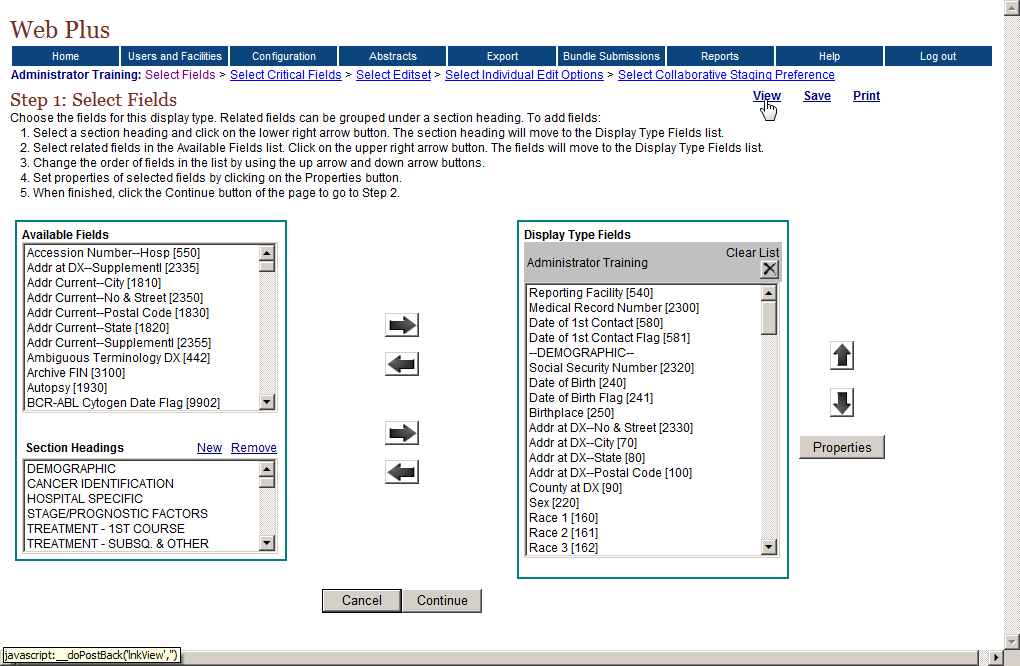 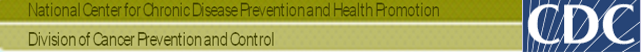 Viewing the Display Type (cont.)
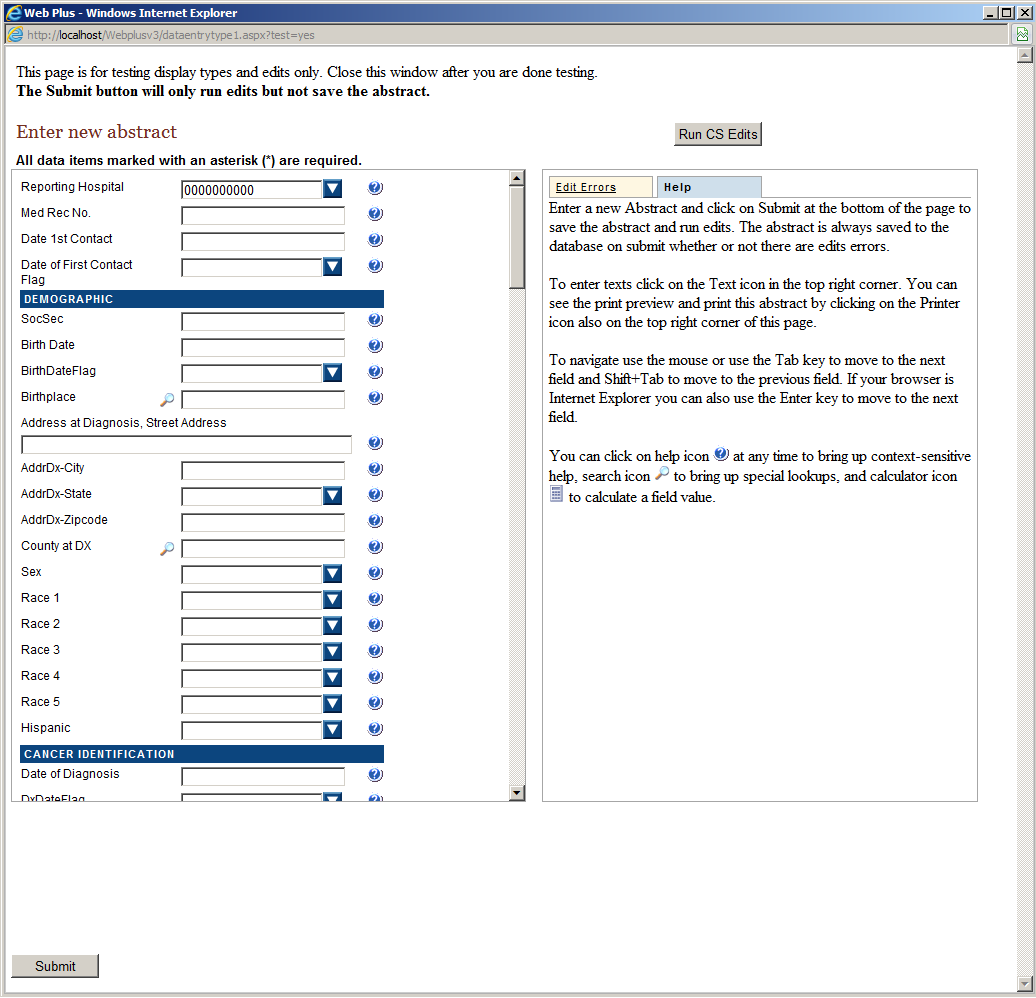 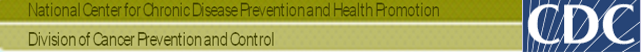 Reinitialize Application
There are times that the Web Plus application will need to be reset. Web Plus allows the Administrator to reinitialize the application.
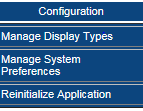 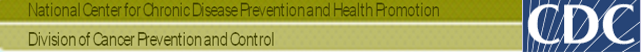 Managing Facilities- Adding a Facility
On the Web Plus menu, point to Users and Facilities, then click Manage Facilities.
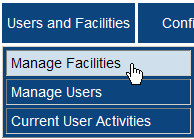 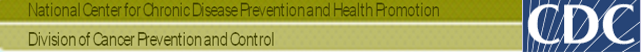 Adding a Facility
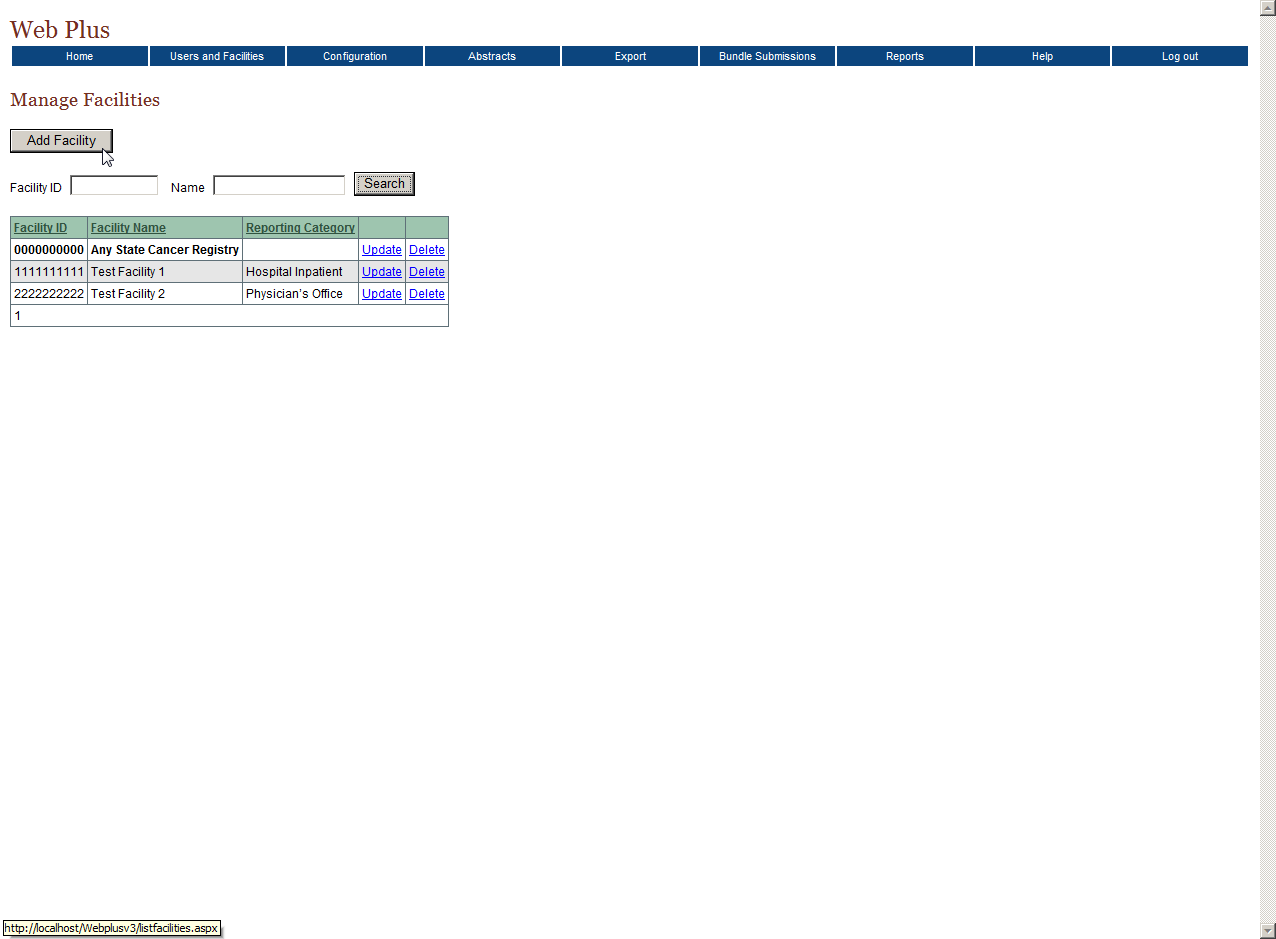 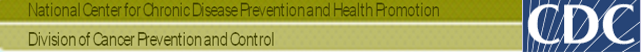 Adding a Facility (cont.)
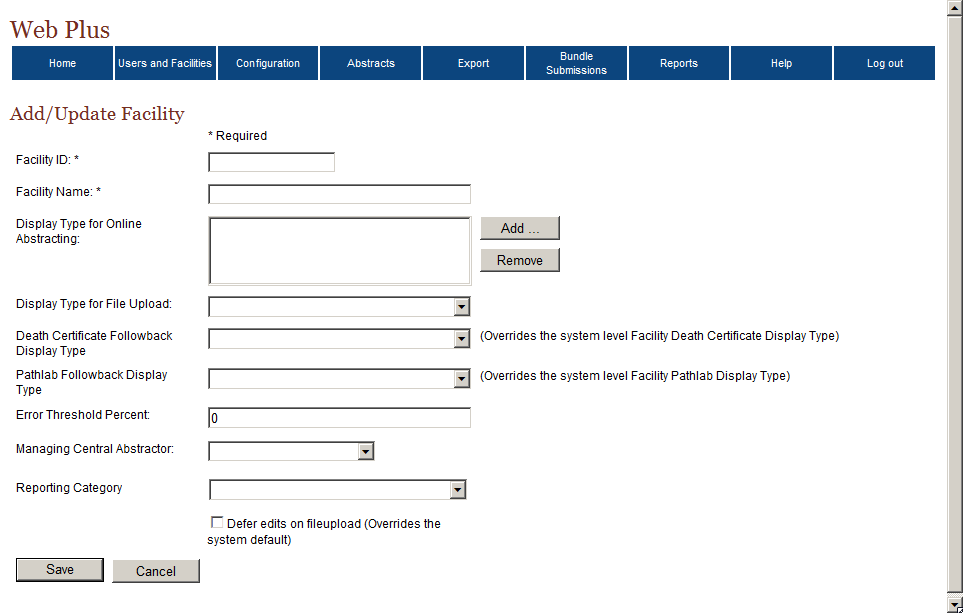 Managing User Accounts
On the Web Plus menu, point to Users and Facilities, then click Manage Users.
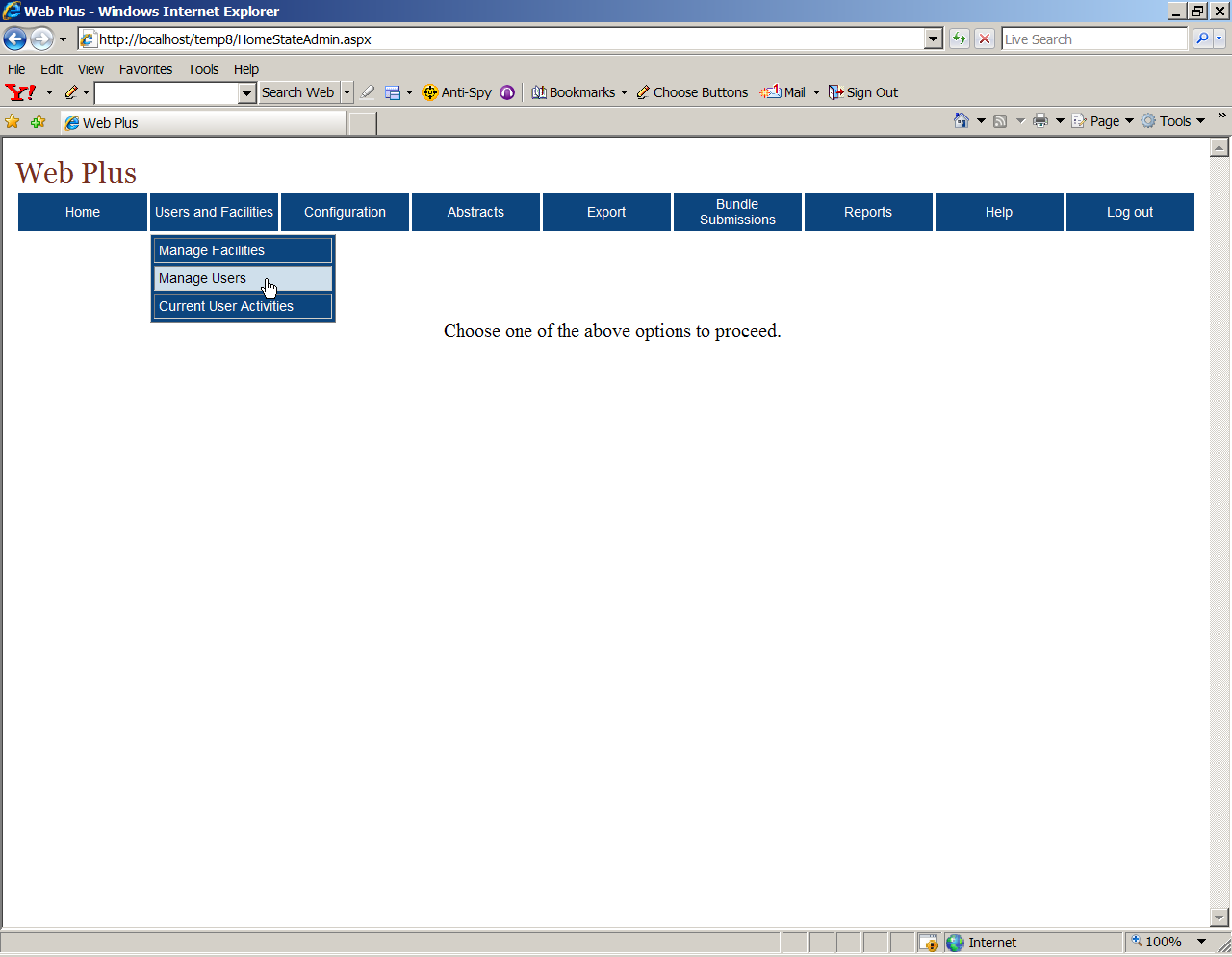 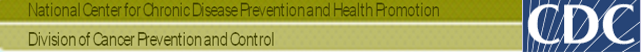 Adding a User
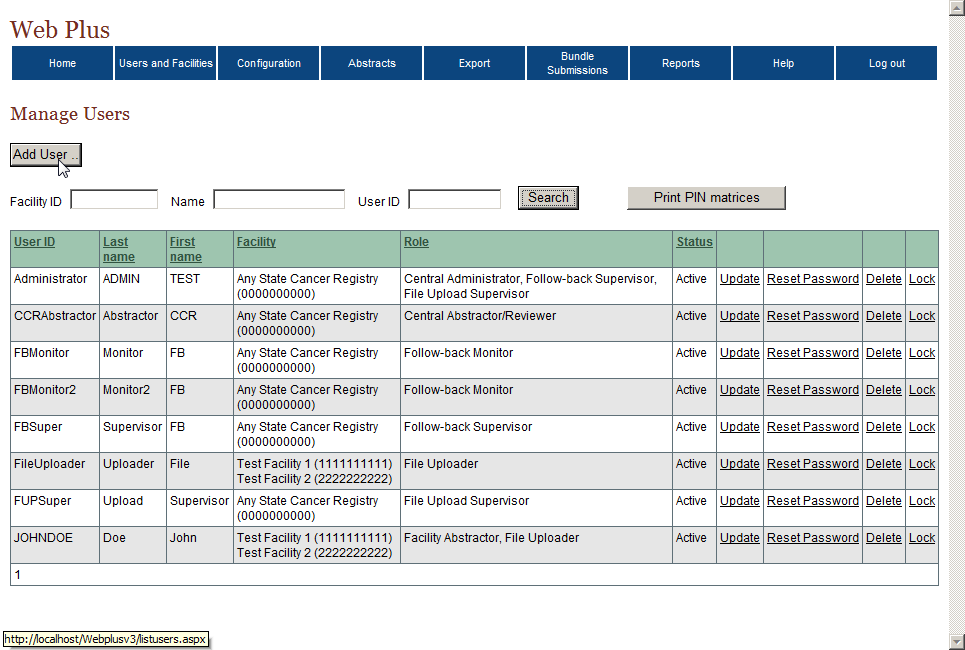 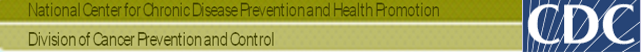 Adding a User (cont.)
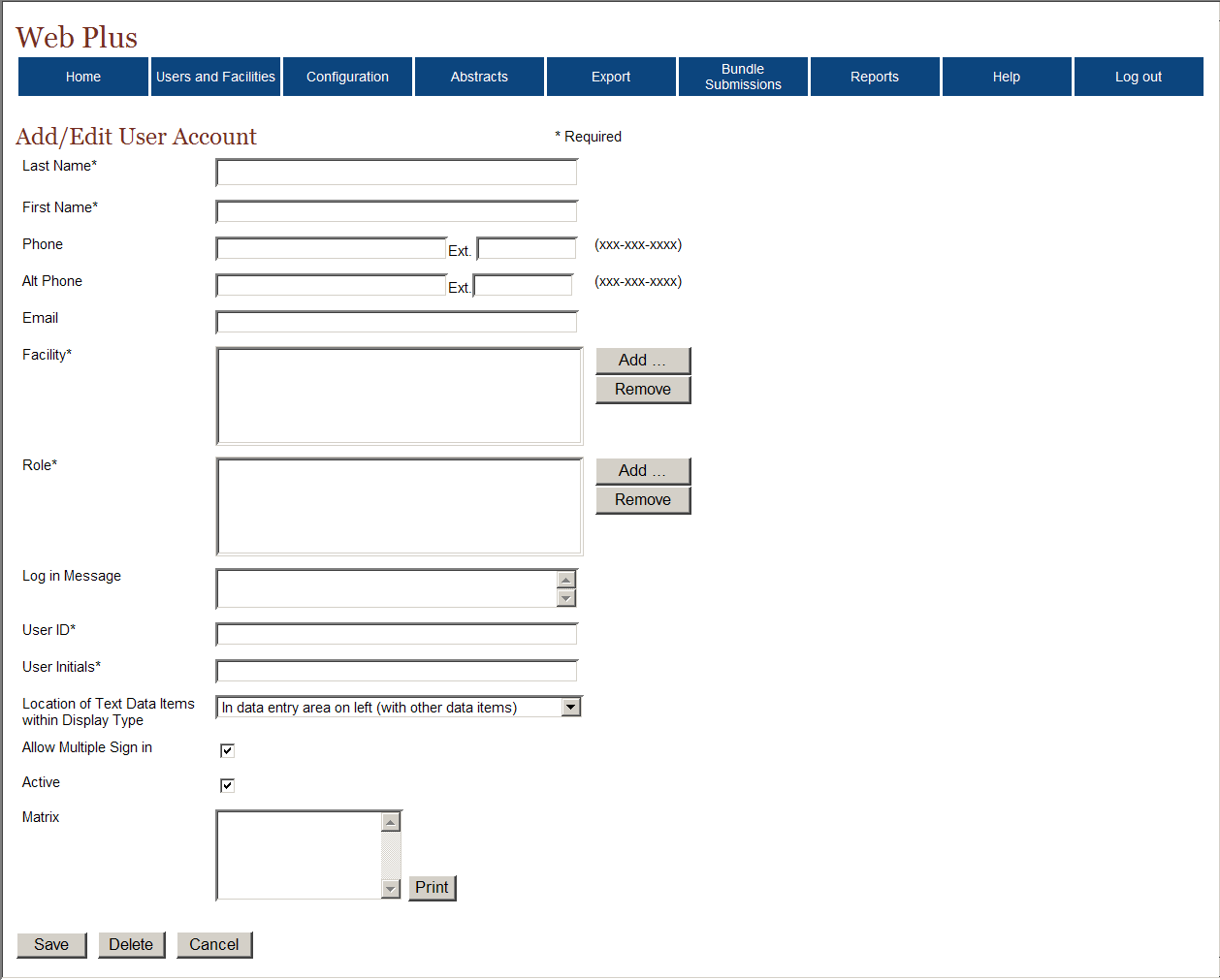 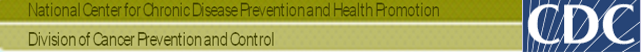 Manage a User Account
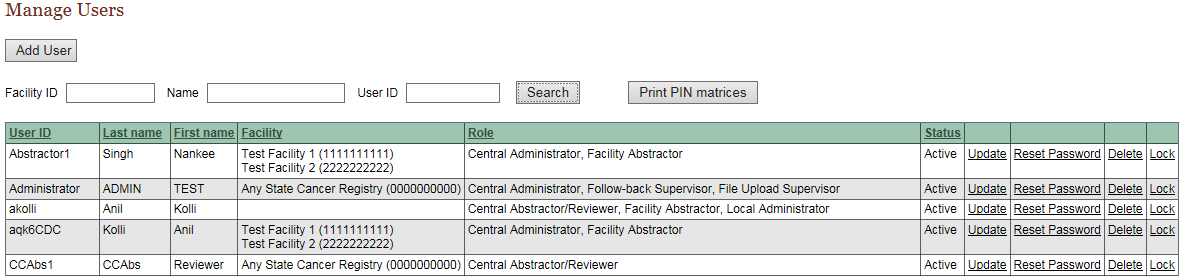 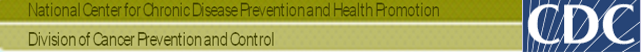 Viewing Current User Activities
On the Web Plus menu, point to Users and Facilities, then click Current User Activities.
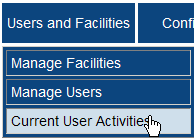 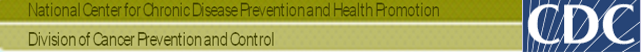 Current User Activity
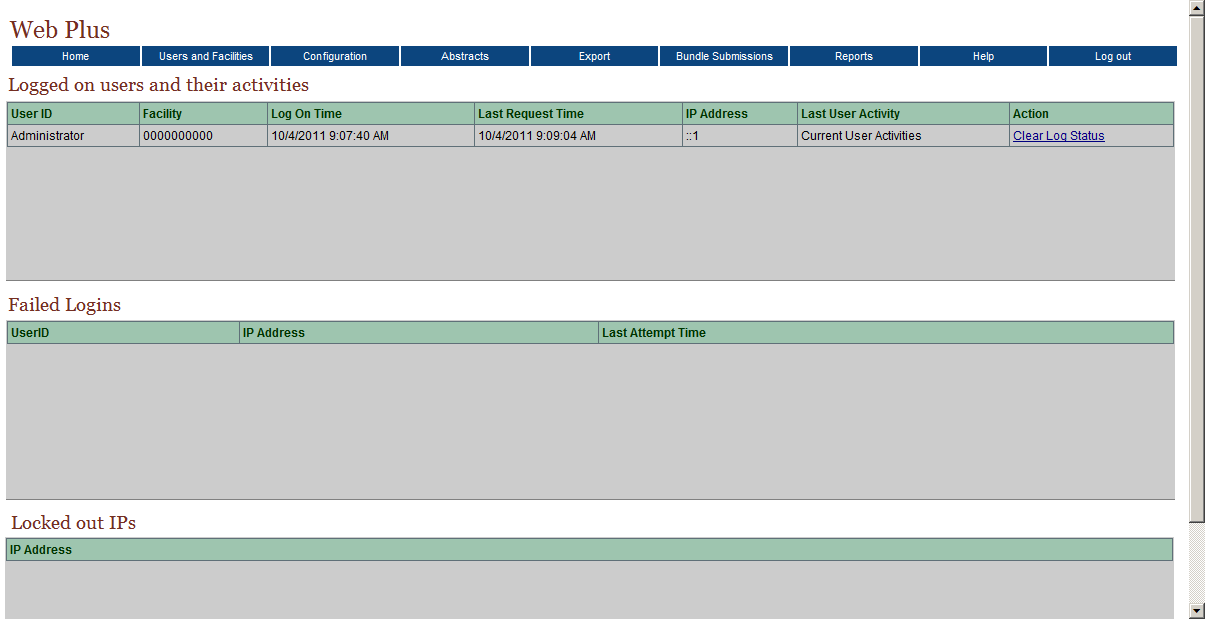 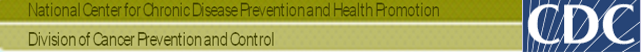 Clear Log Status
To clear a user’s log status, complete these steps:

On the Web Plus menu, point to Users and Facilities then click Current User Activity.
In the Logged on users and their activities table, find a user and click Clear Log Status.
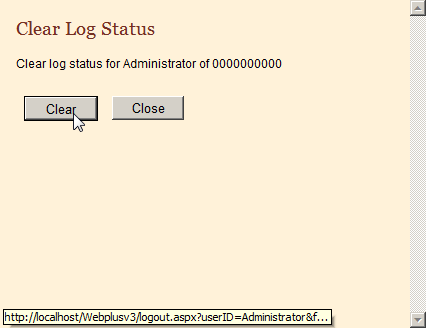 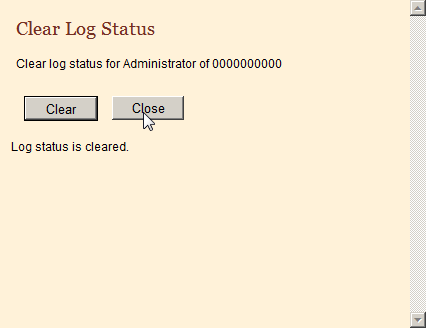 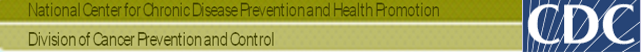 Assigning Abstracts for Review
The Central Registry Administrator is responsible for assigning released abstracts to central registry abstractor/reviewers for review.  The Administrator can also view abstracts at any point once they have been released to the central registry.
On the Web Plus menu, point to Abstracts, then click Assign Released Abstracts.
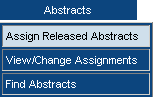 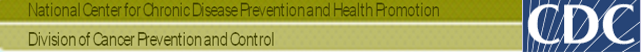 Assigning Abstracts
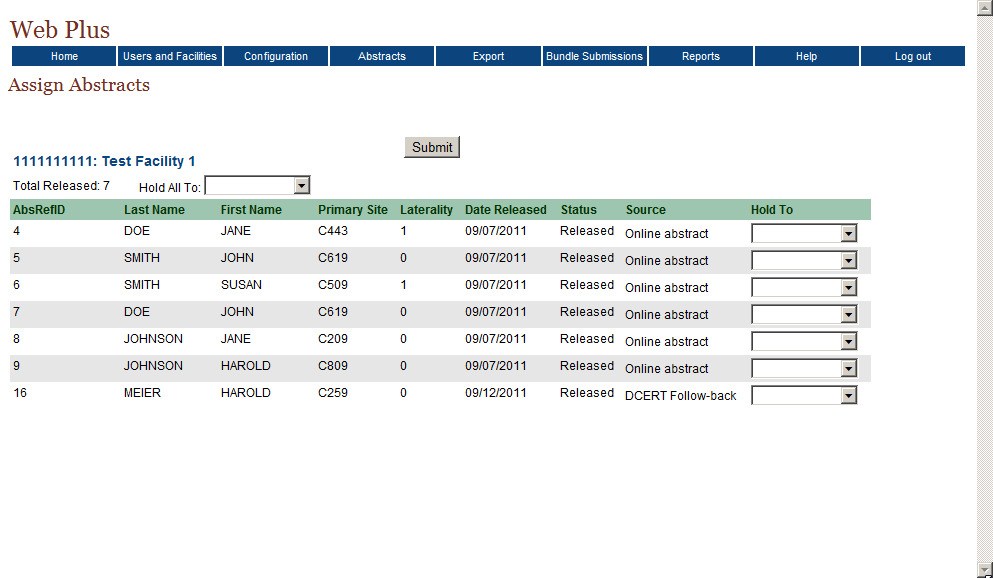 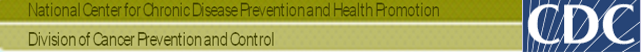 Assigning Abstracts (cont.)
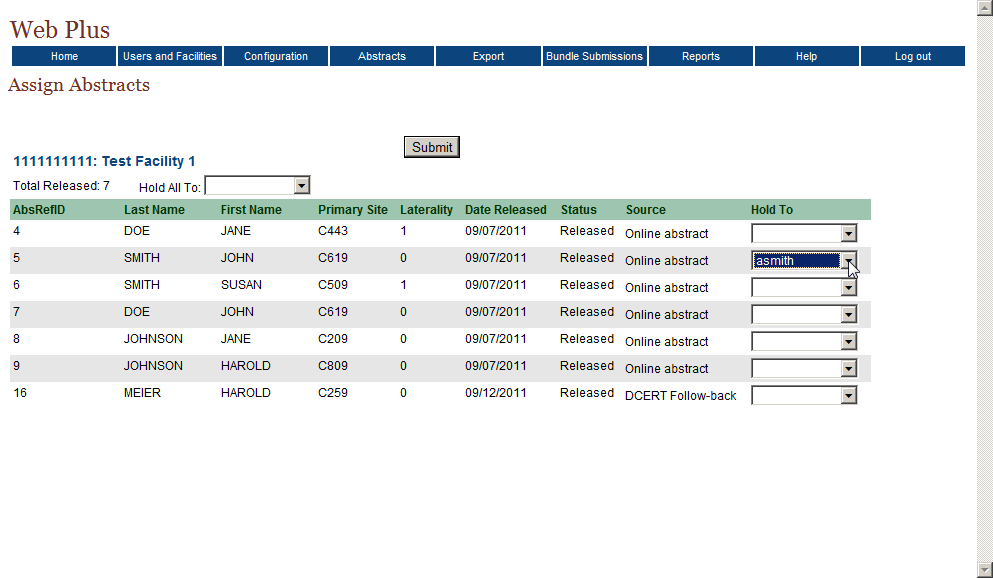 Click Submit to assign the abstract
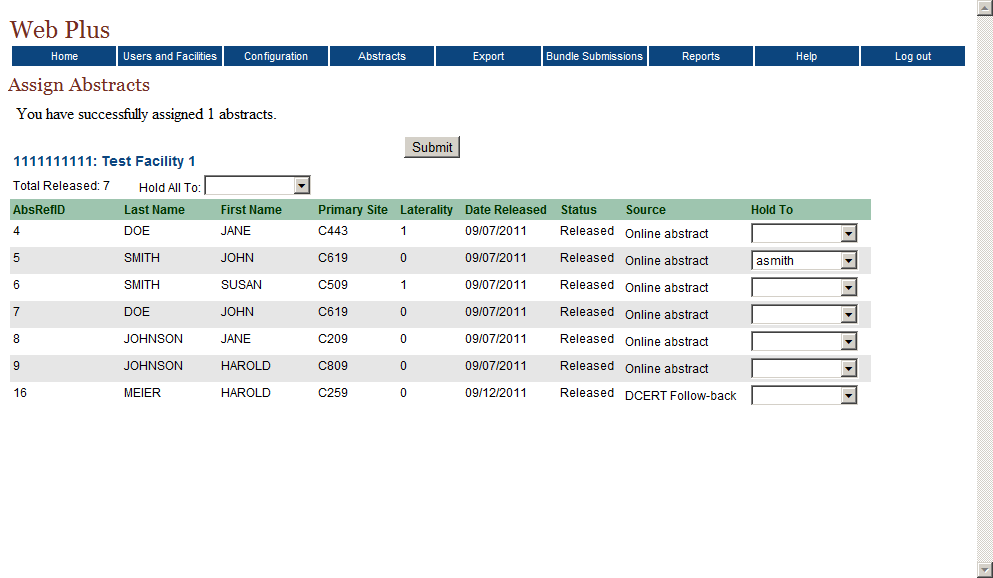 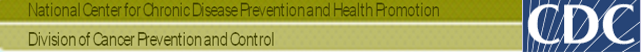 Reassigning an Abstract
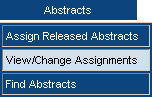 The View/Change Assignments page opens.
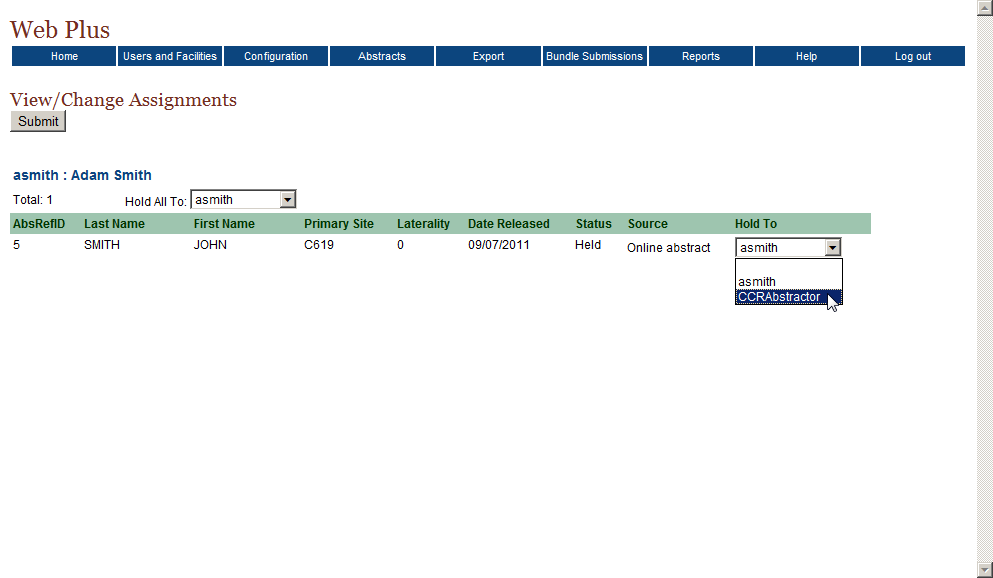 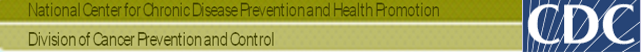 Finding and Viewing an Abstract
To find an abstract:
On the Web Plus menu, point to Abstracts, then click Find Abstracts.
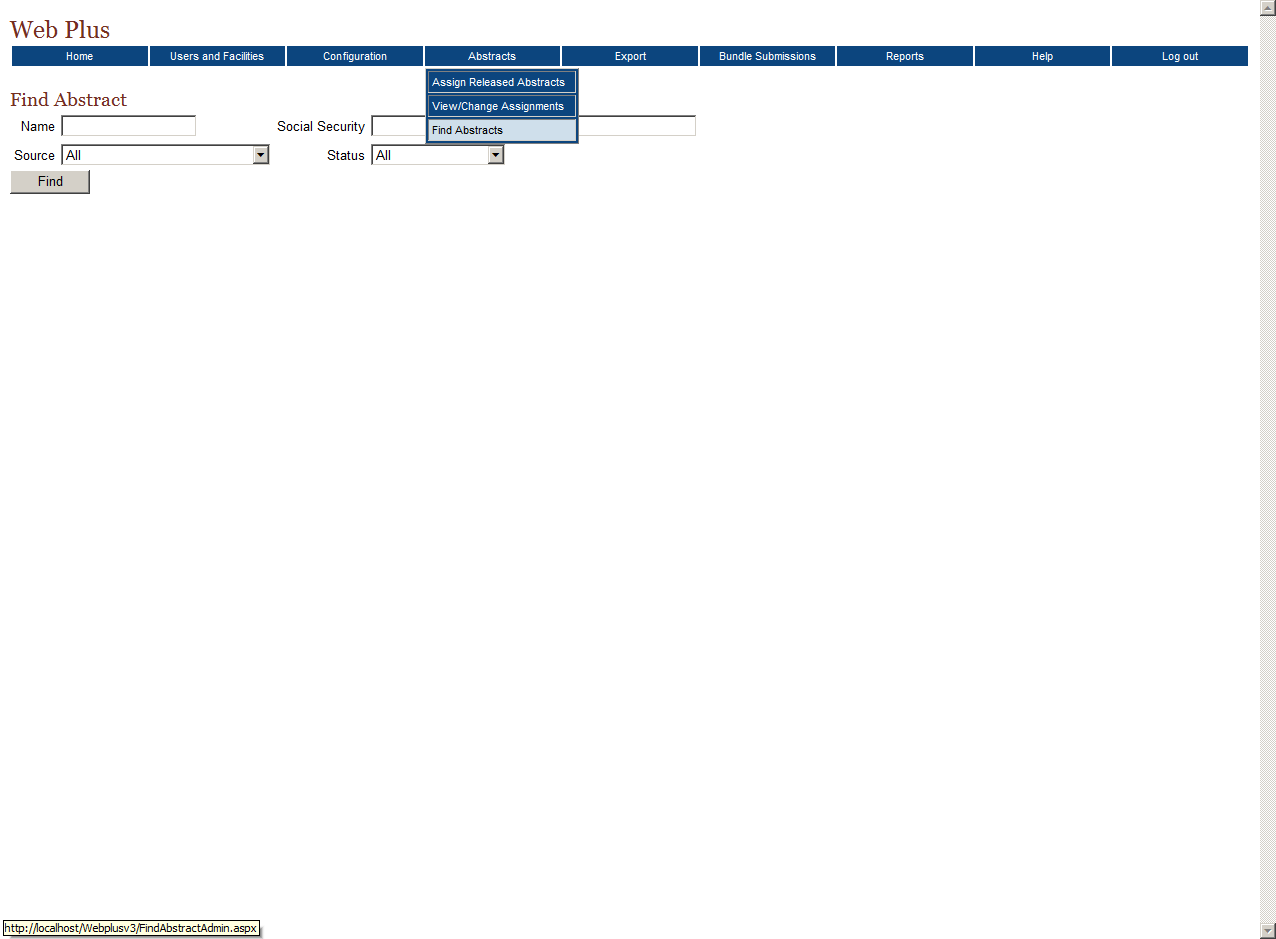 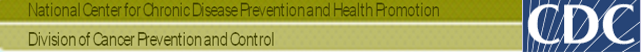 Finding and Viewing an Abstract (cont.)
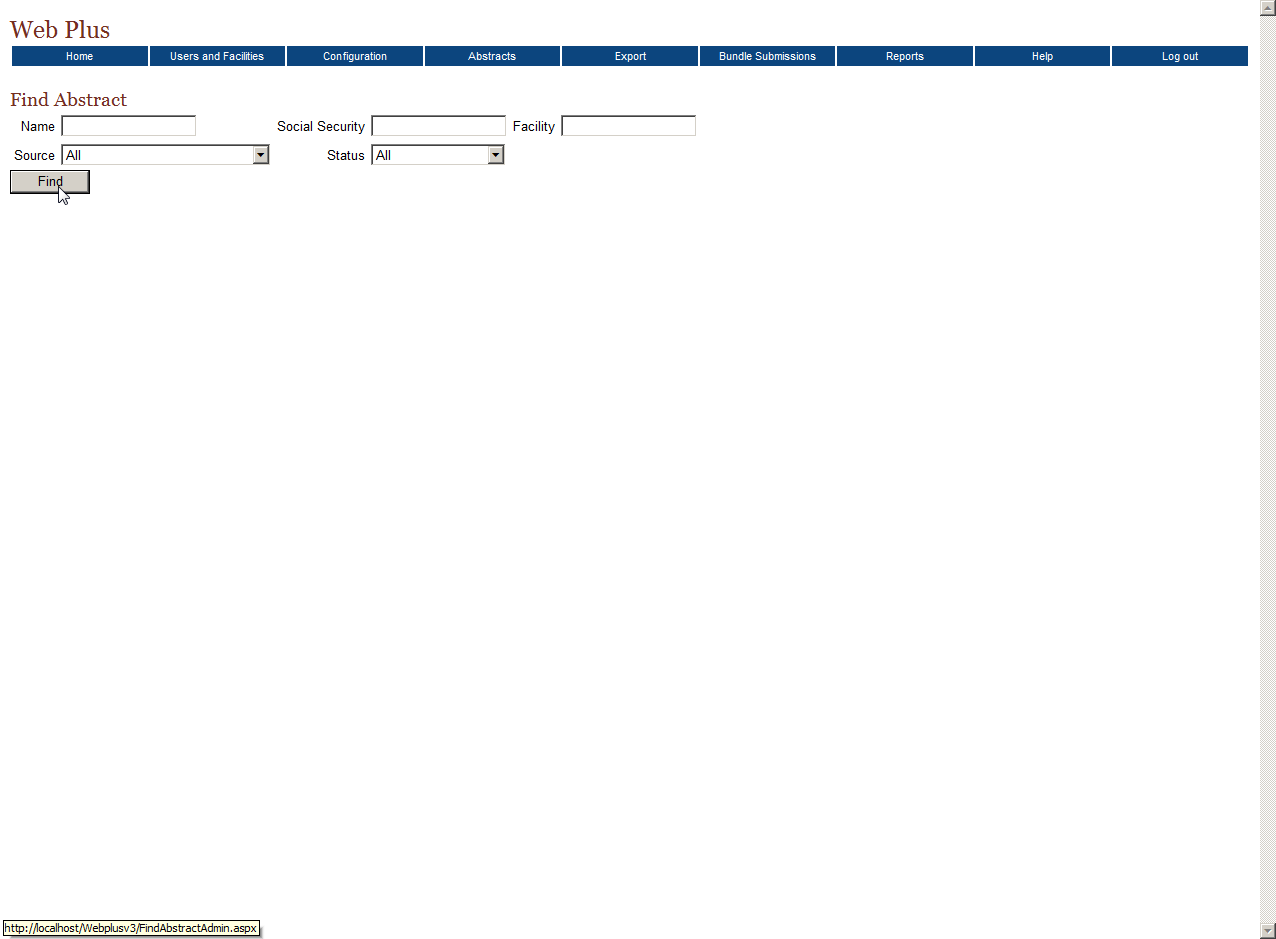 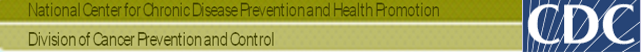 Track File Uploads
On the Web Plus menu, point to Bundle Submissions, then click Track File Uploads.
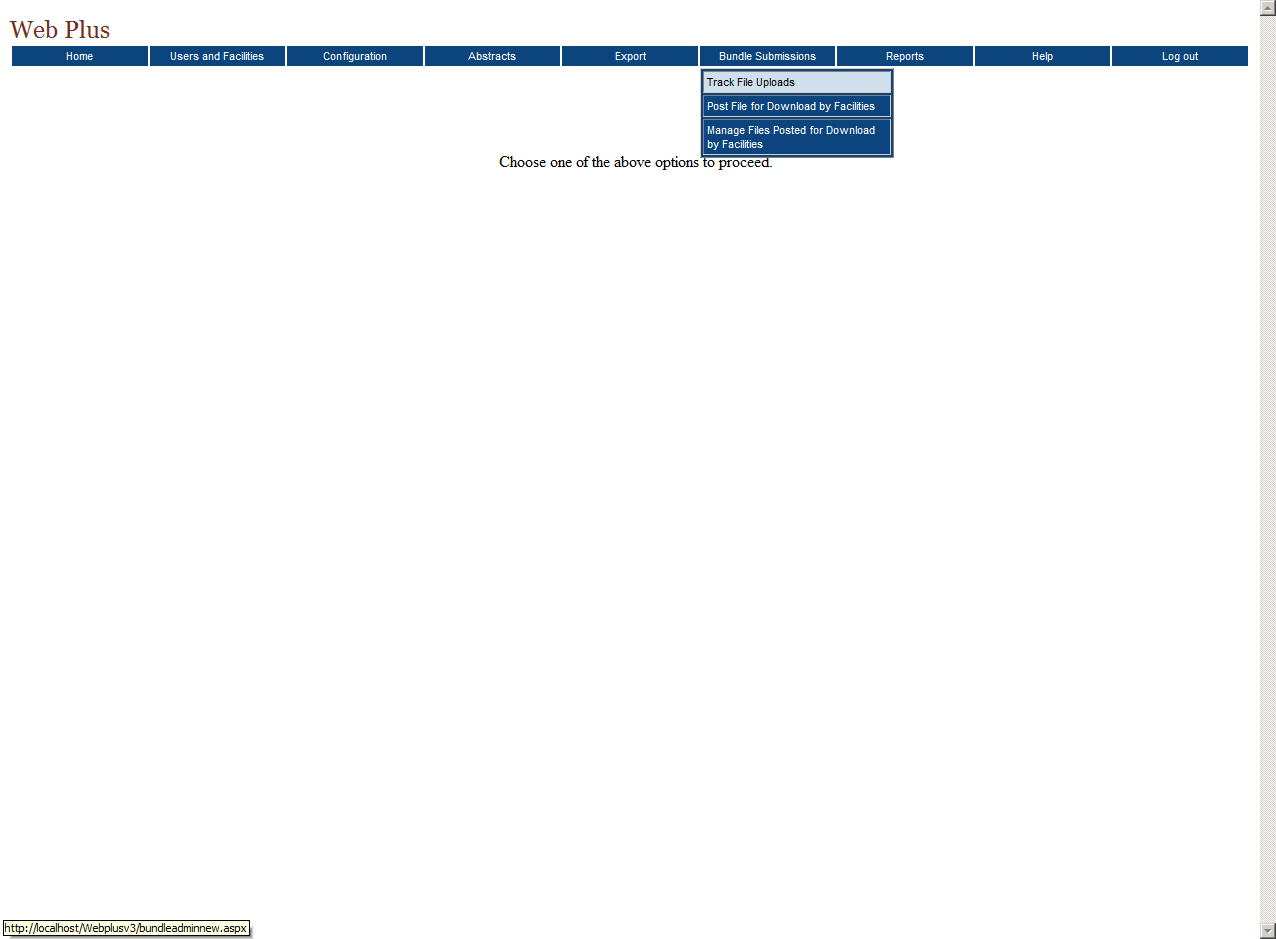 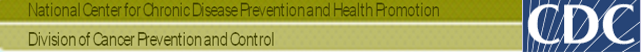 Track File Uploads (cont.)
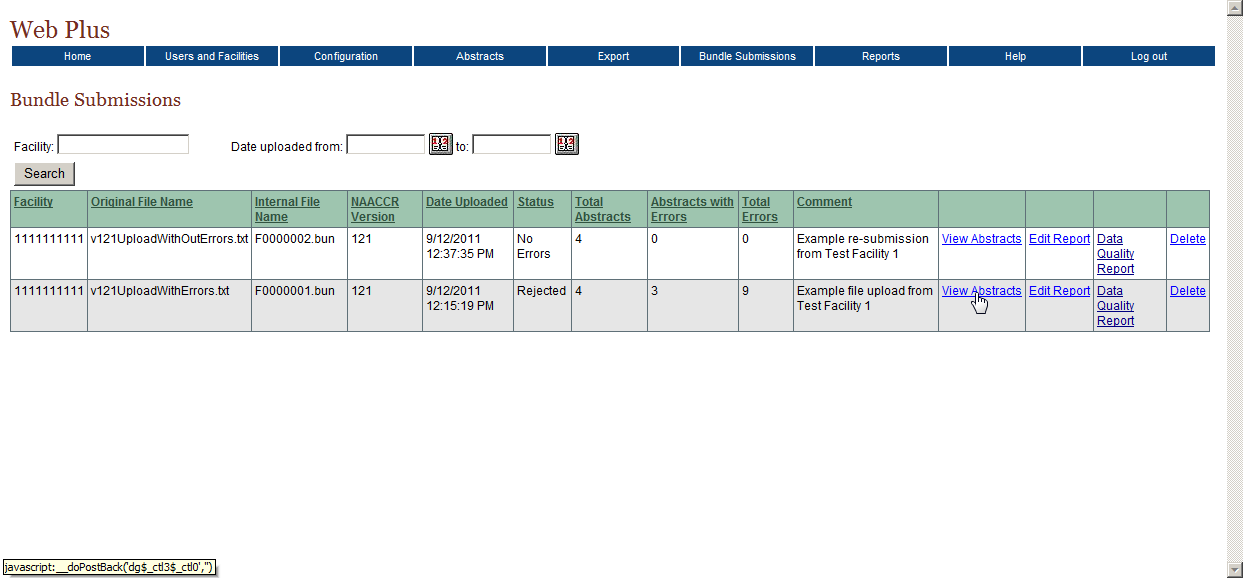 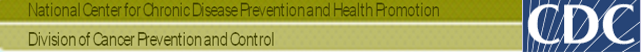 Viewing Abstracts in an Uploaded File
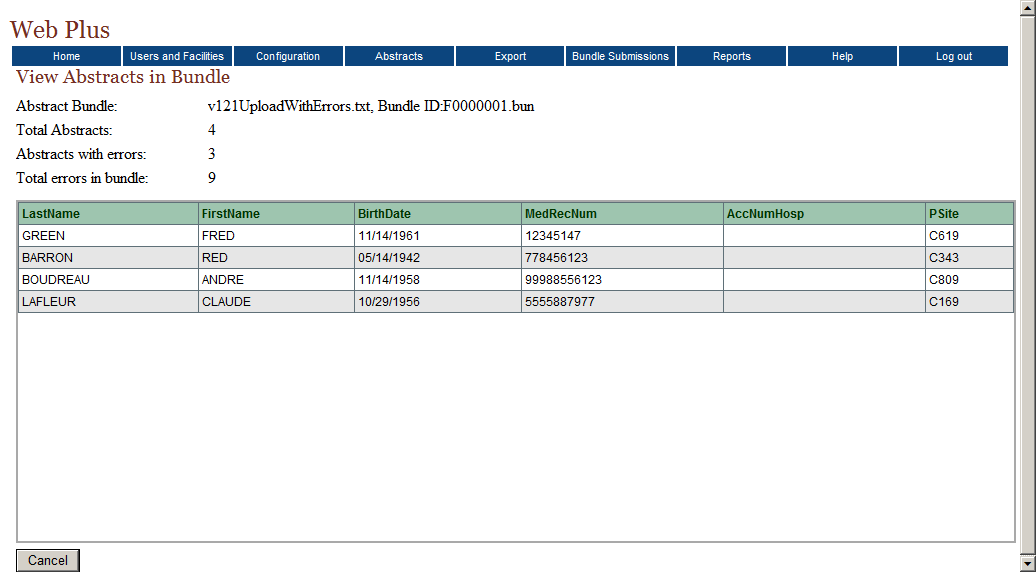 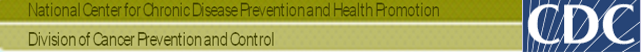 Posting Files for Facility Download
The Web Plus Central Registry Administrator can post files for download by facilities, and specify the facilities for which a file should be posted.
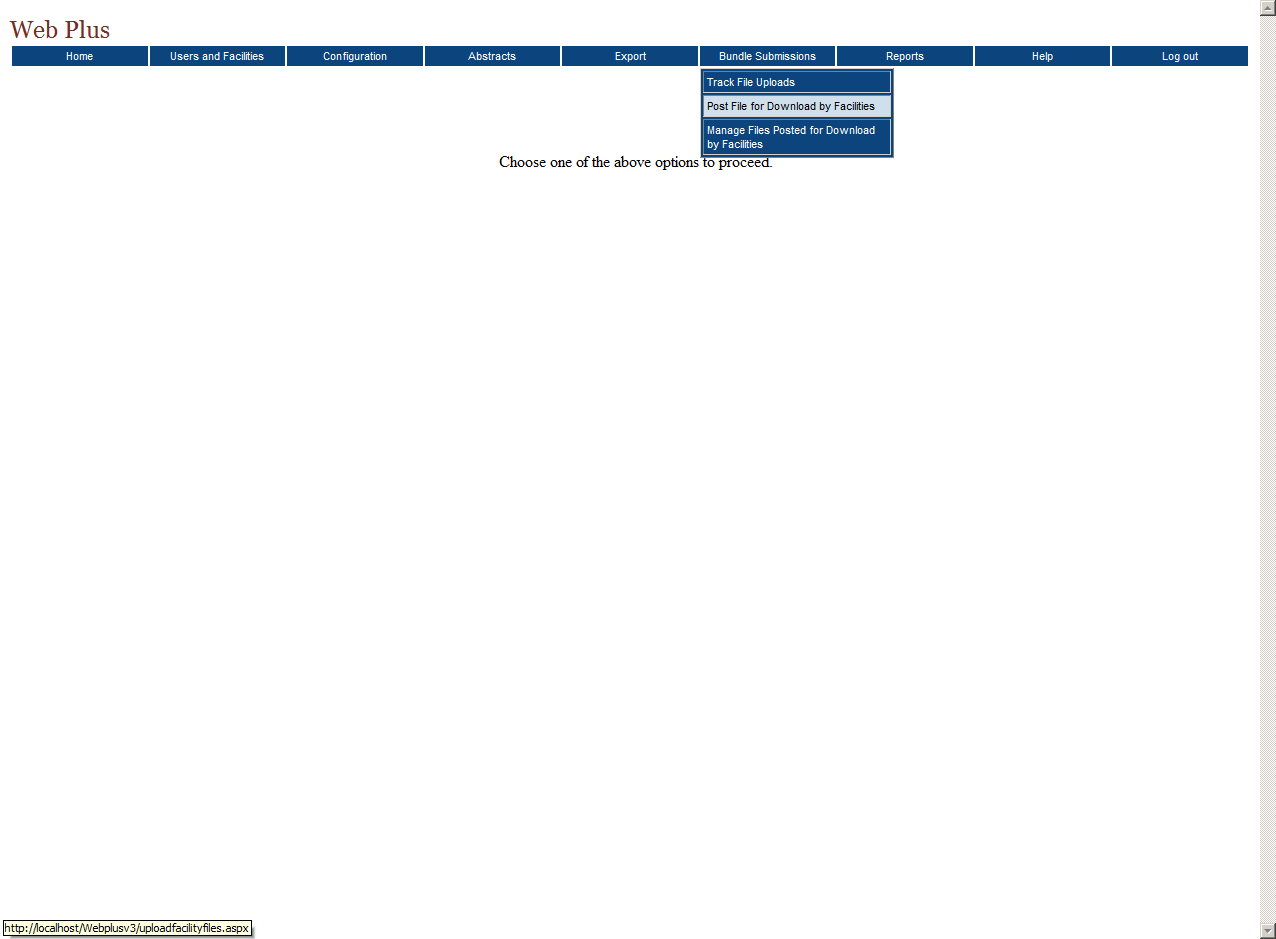 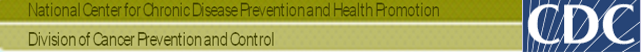 Posting Files for Facility to Download
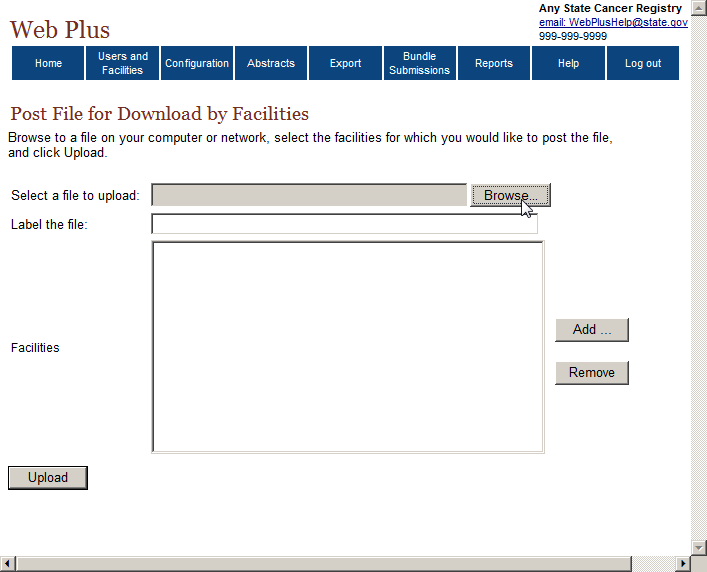 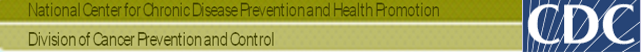 Posting Files for Facility to Download
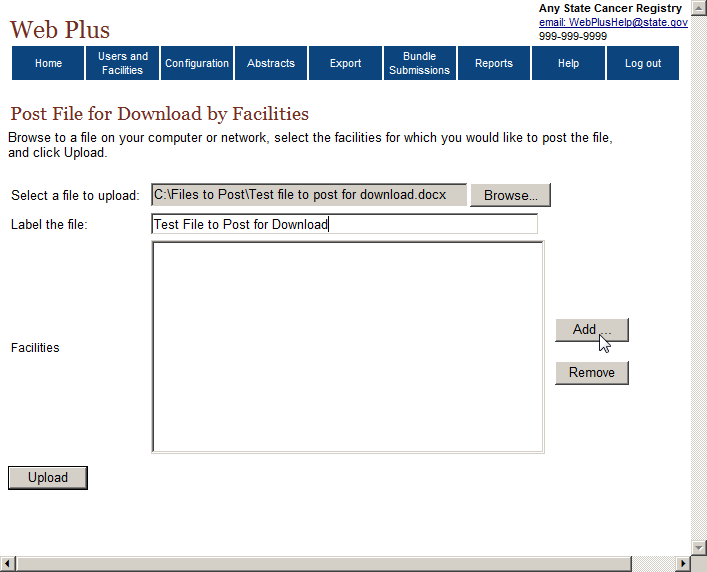 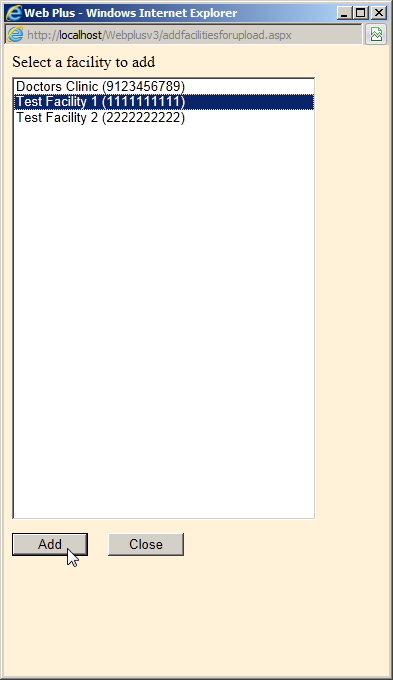 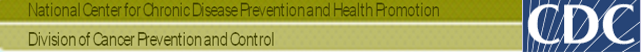 Posting Files for Facility to Download
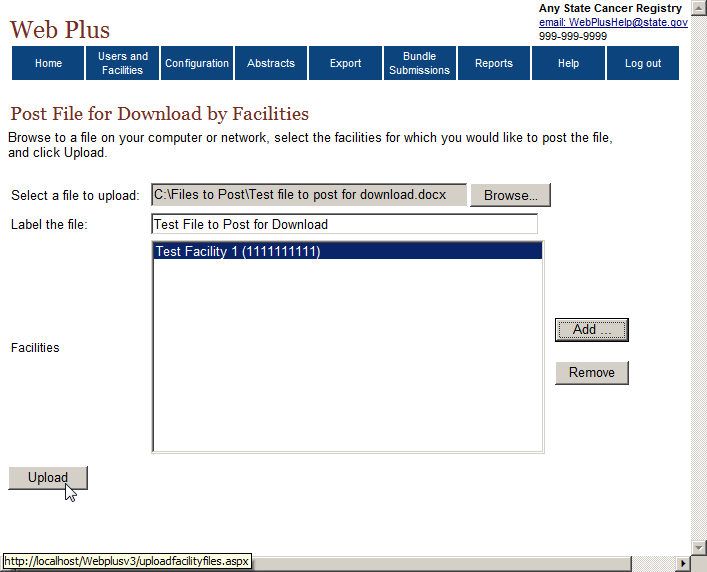 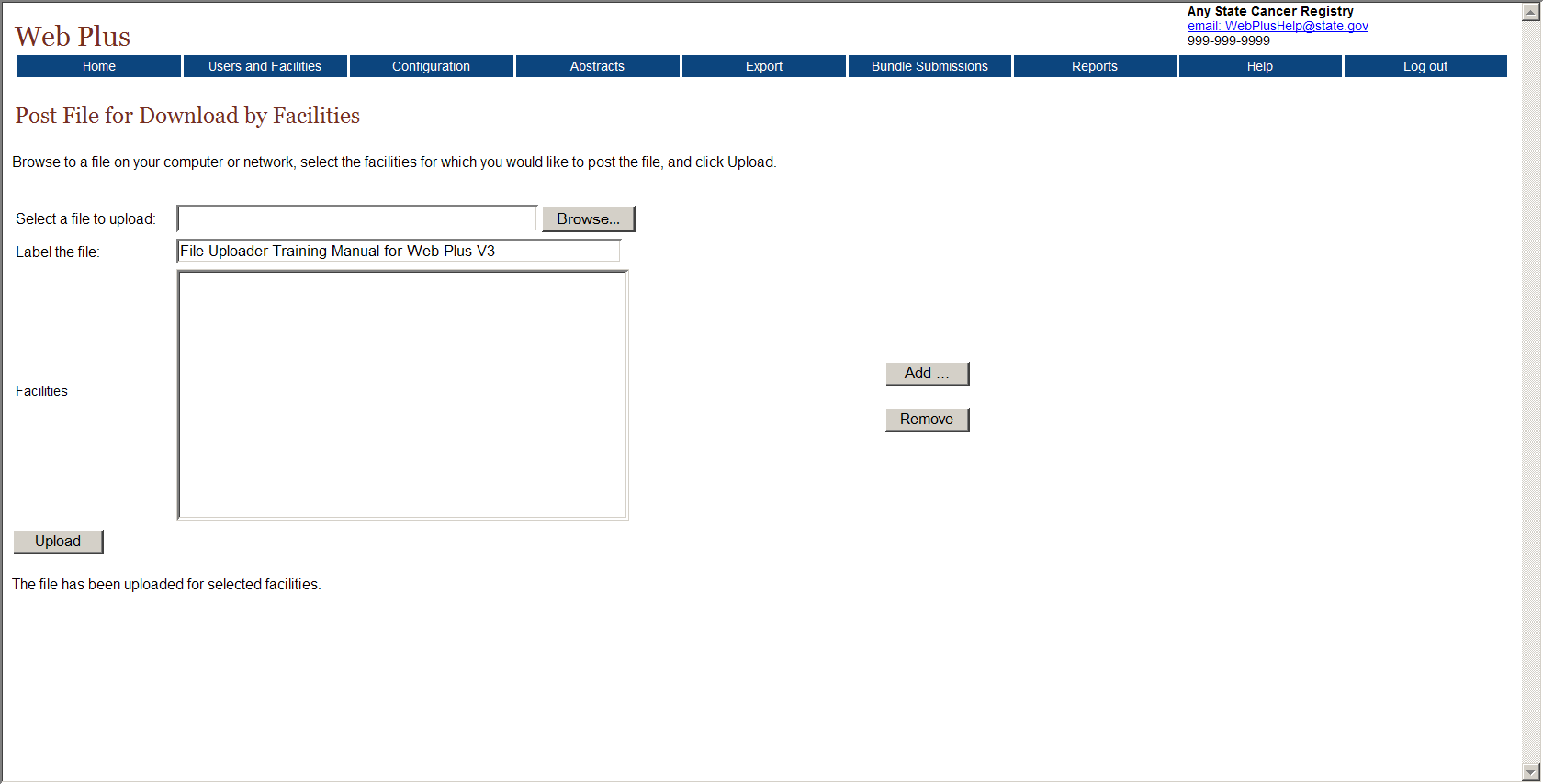 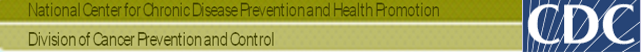 Managing Files Posted for Facility Download
As Central Registry Administrator, on the Web Plus menu, point to Bundle Submissions, then click Manage Files Posted for Download by Facilities.
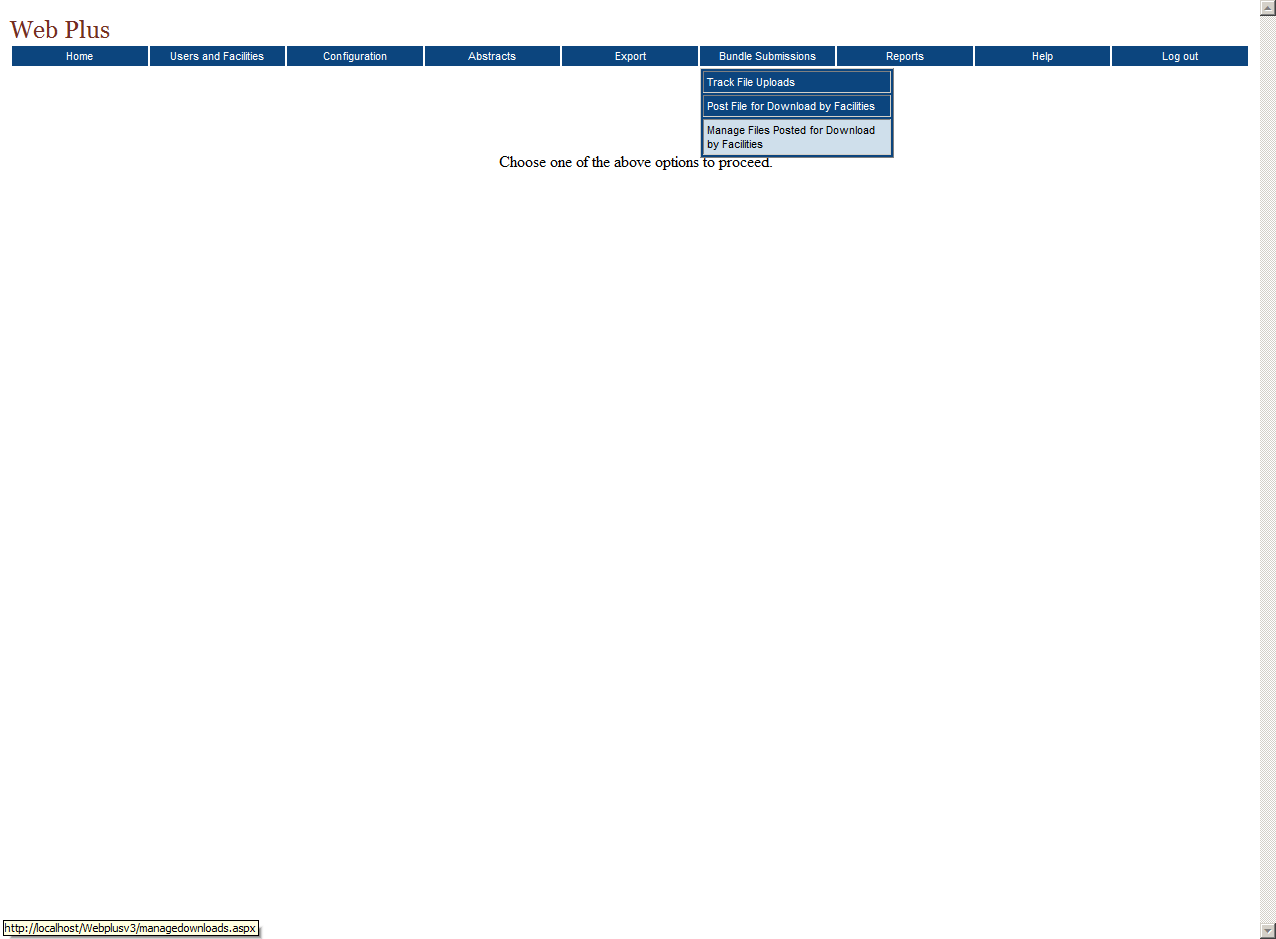 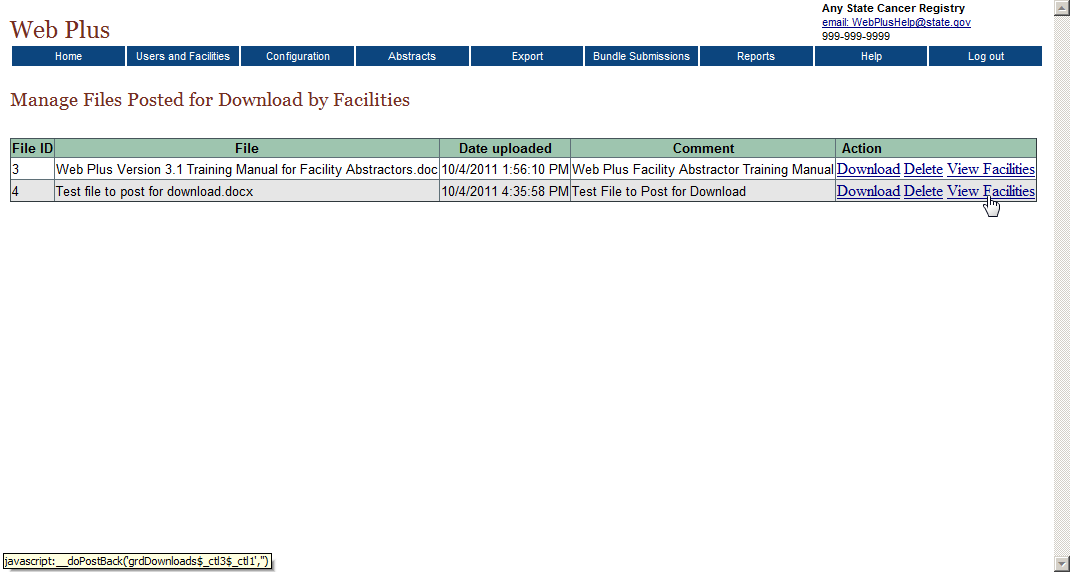 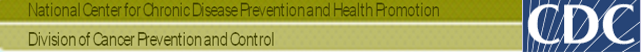 View Facilities- Adding a Facility
On the Manage Files Posted for Download by Facilities page, locate the file of interest, and click the View Facilities link in the Action column.
The Facilities Selected for Download page opens.
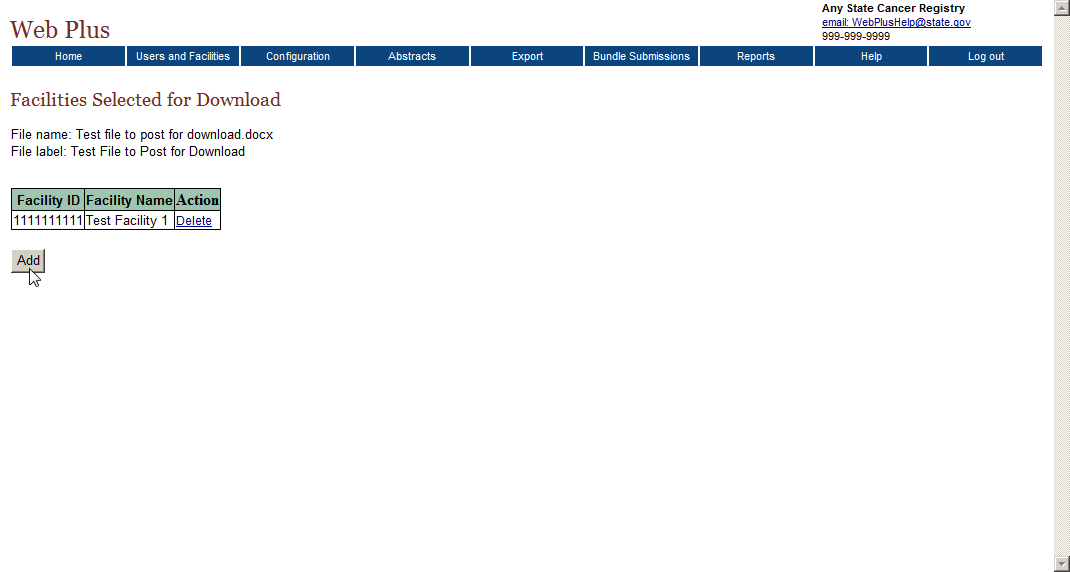 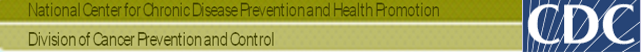 View Facilities- Adding a Facility (cont.)
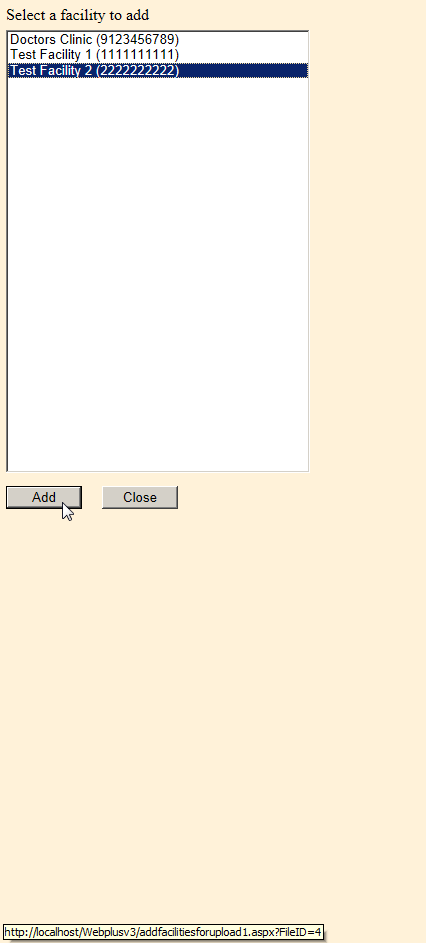 You are returned to the Facilities Selected for Download page, where the selected facility has been added to the list for facilities for which the file is posted.
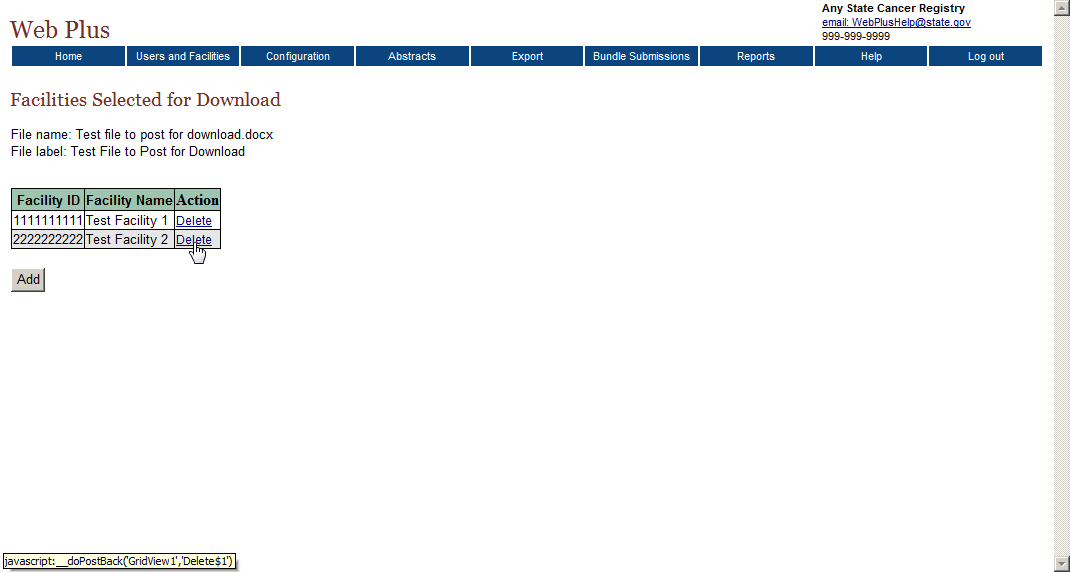 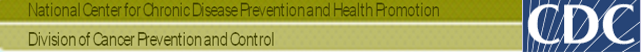 Questions?
Nankee Singh
nsingh4@cdc.gov
510-610-9357
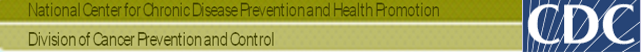